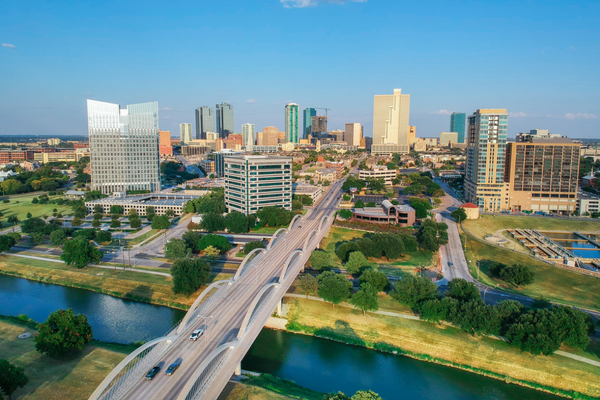 NRC State Agreement & Liaison Programs Branch

Brian Anderson

August 16, 2022
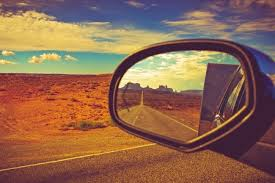 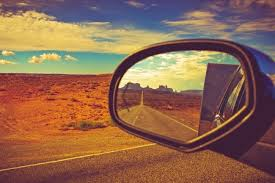 Since August 2021:

13 IMPEP reviews

51 regulation & legislation reviews

568 attendees completed training
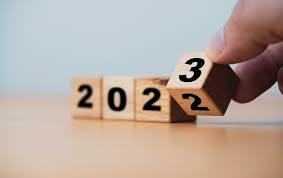 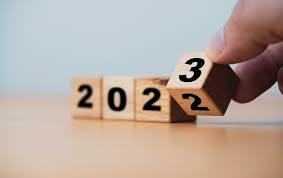 Expansion Of Agreement States

Sharing IMPEP Experience

Working Together In The New Normal
Training & Travel – Karen Meyer AStrainingandtravel.Resource@nrc.gov

Regulation Reviews – Michelle Beardsley AgreementStateRegs.Resource@nrc.gov

IMPEP – Robert Johnson Robert.Johnson@nrc.gov
NRC State Agreement & Liaison Programs Branch

Huda Akhavannik – Huda.Akhavannik@nrc.gov
Brian Anderson –  Brian.Anderson@nrc.gov
Michelle Beardsley – Michelle.Beardsley@nrc.gov
Robert Johnson – Robert.Johnson@nrc.gov
Taylor Lamb – Taylor.Lamb@nrc.gov
Jeff Lynch – Jeffery.Lynch@nrc.gov
Karen Meyer – Karen.Meyer@nrc.gov
Kathy Modes – Kathy.Modes@nrc.gov
Joe O'Hara – Joe.O'Hara@nrc.gov
Steve Poy – Stephen.Poy@nrc.gov
Elaine Raphael – Elaine.Raphael@nrc.gov
Duncan White – Duncan.White@nrc.gov
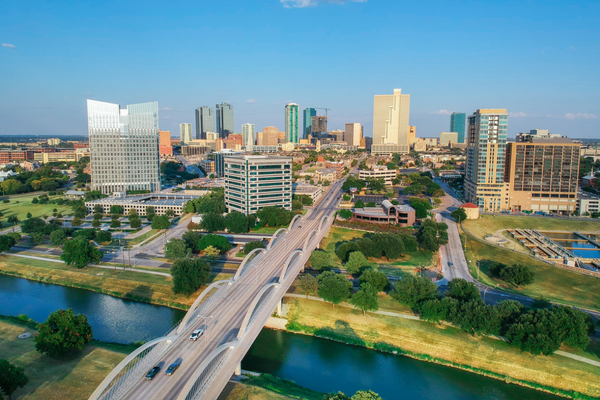 Thank You